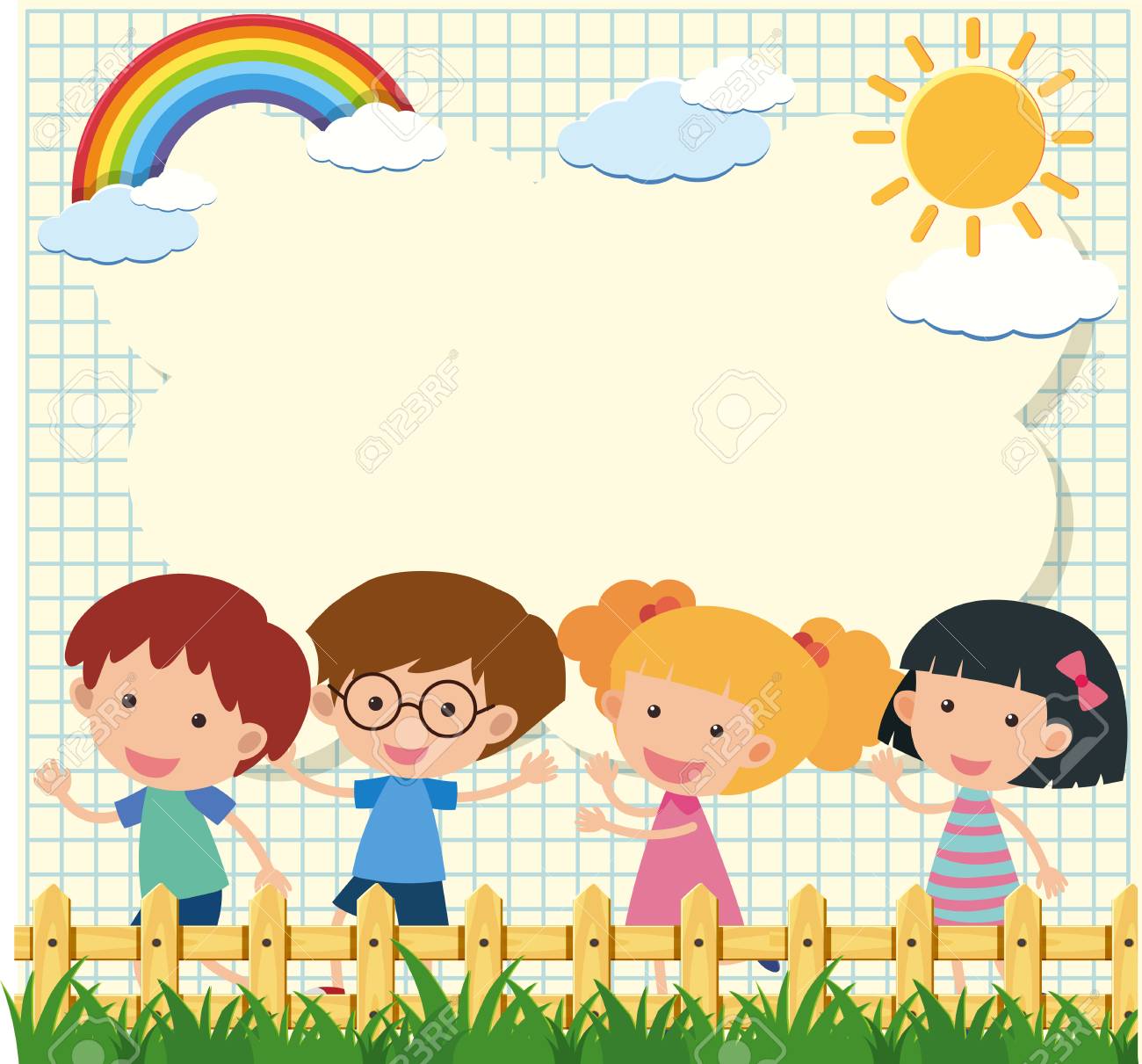 Chào mừng các con đến với tiết tập tô
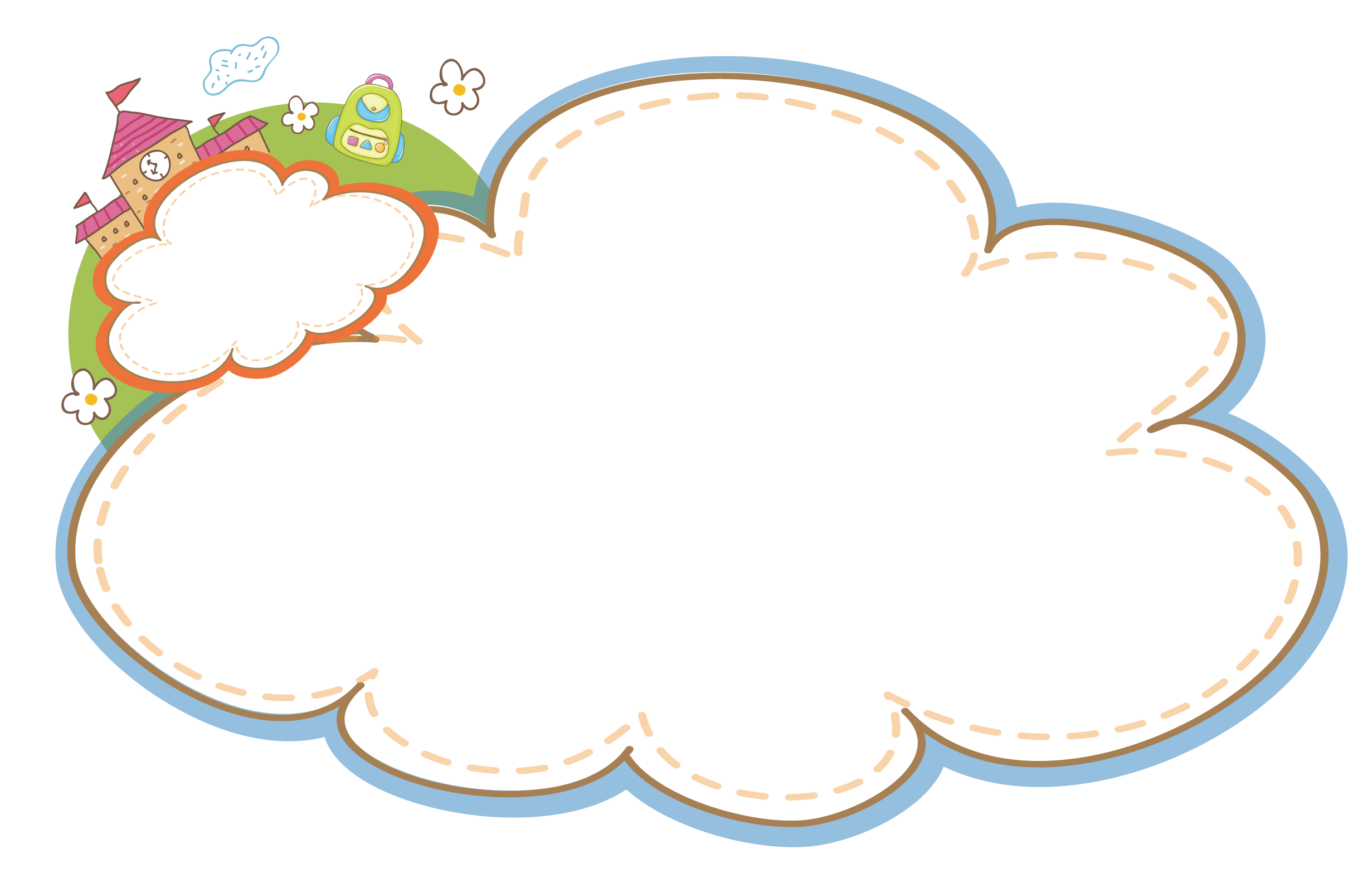 Tô chữ hoa
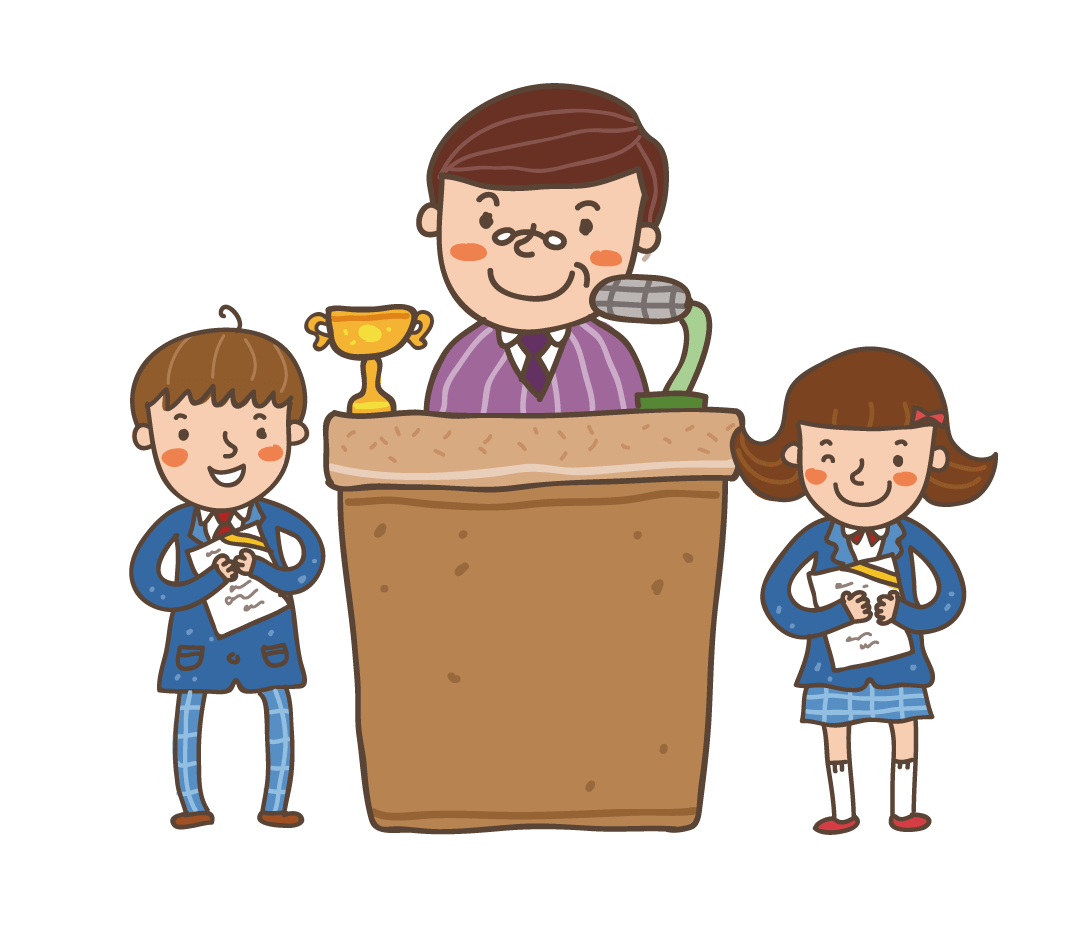 Viết từ ứng dụng
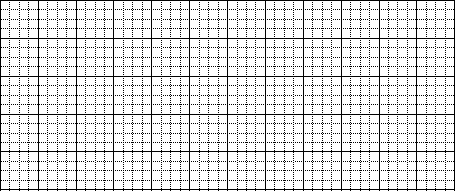 trải vàng
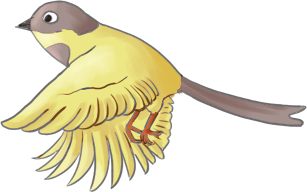 Viết từ ứng dụng
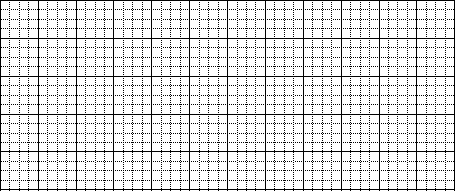 đuổi kịp
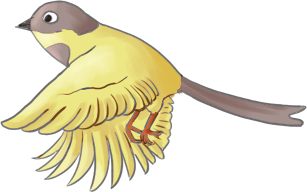 Viết từ ứng dụng
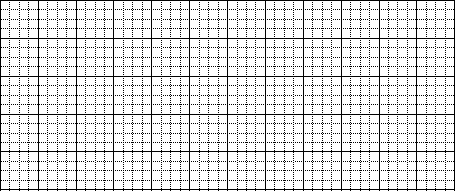 Bà cháu thương yêu nhau.
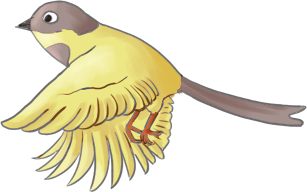 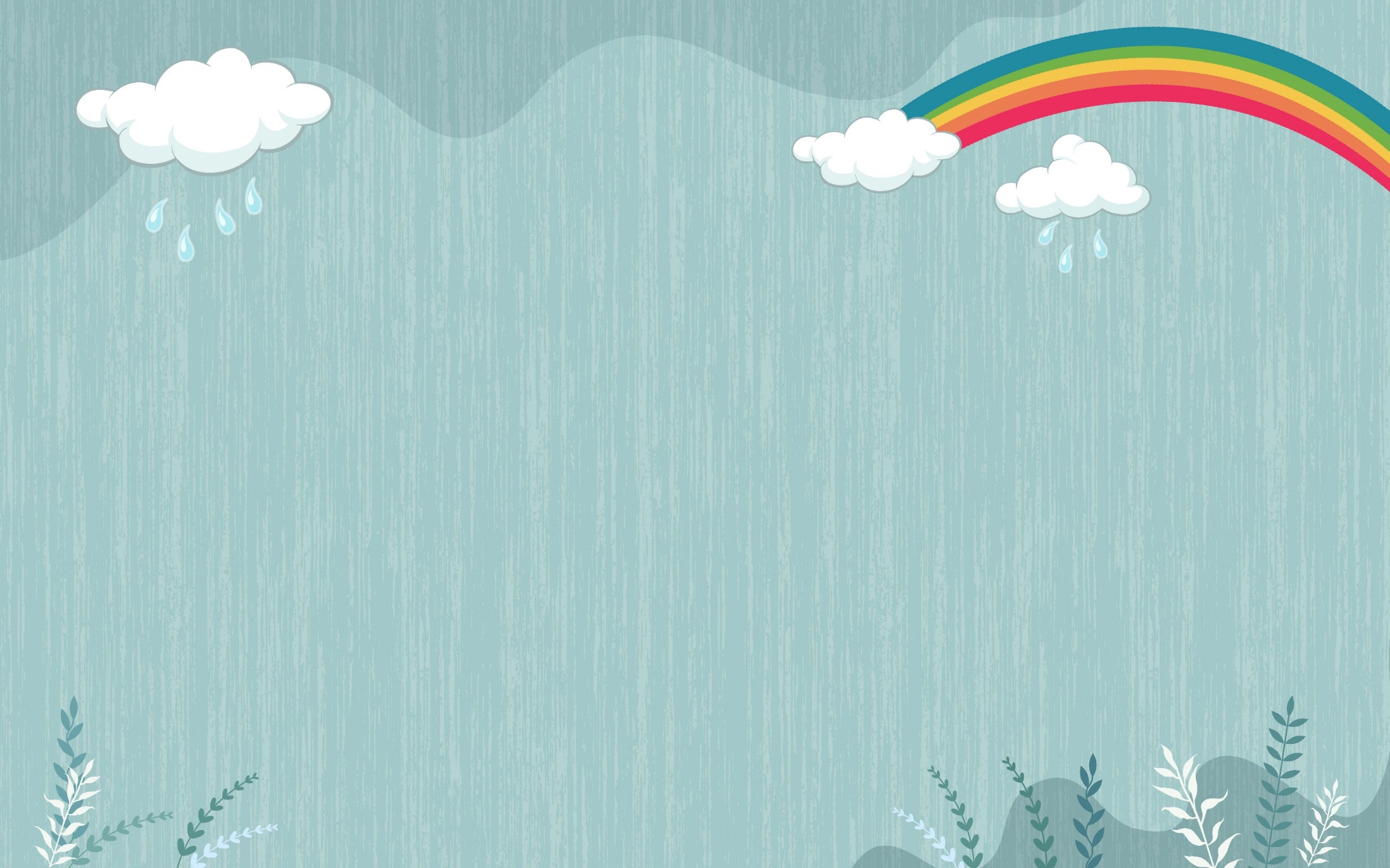 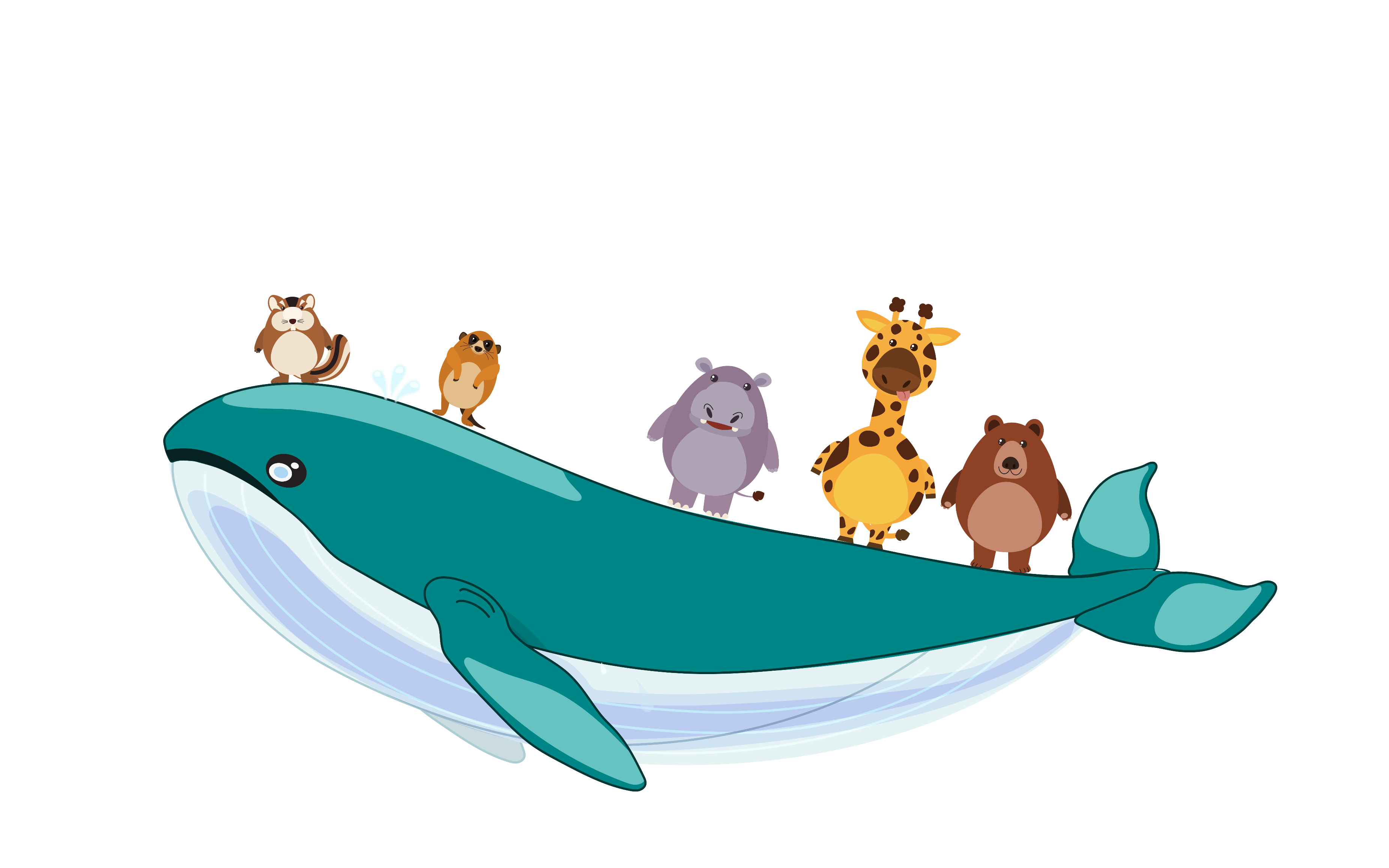 HẸN GẶP LẠI